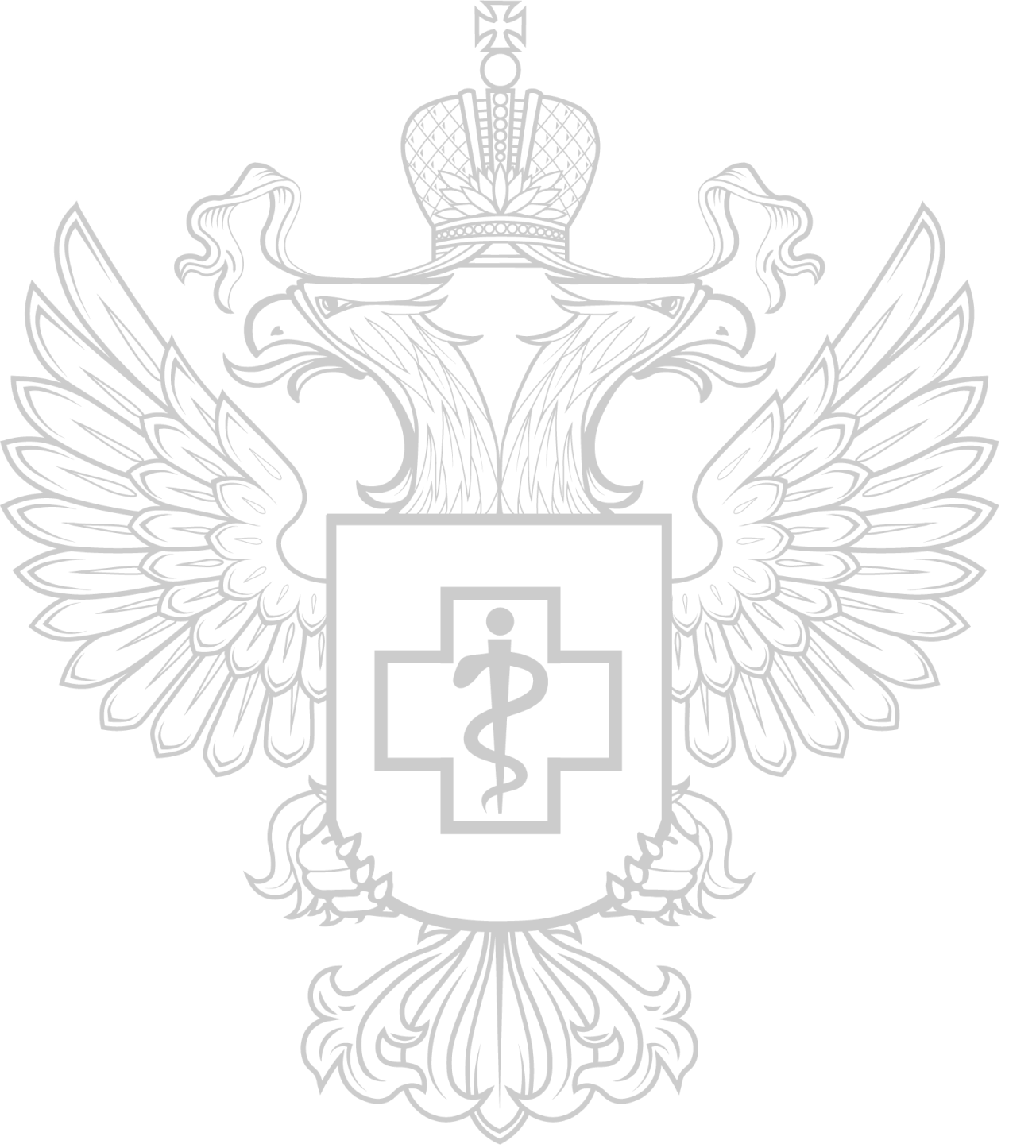 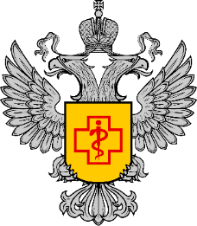 ФЕДЕРАЛЬНОЕ БЮДЖЕТНОЕ УЧРЕЖДЕНИЕ ЗДРАВООХРАНЕНИЯ «ЦЕНТР ГИГИЕНЫ И ЭПИДЕМИОЛОГИИ В ТЮМЕНСКОЙ ОБЛАСТИ»
Очистка воды на промышленном производстве
г.Тюмень, 2024 год
Нормативные документы
СанПиН 1.2.3685-21 «Гигиенические нормативы и требования к обеспечению безопасности и (или) безвредности для человека факторов среды обитания».

СанПиН 2.1.3684-21 «Санитарно-эпидемиологические требования к содержанию территорий городских и сельских поселений, к водным объектам, питьевой воде и питьевому водоснабжению, атмосферному воздуху, почвам, жилым помещениям, эксплуатации производственных, общественных помещений, организации и проведению санитарно-противоэпидемических (профилактических) мероприятий».

СанПиН 2.1.4.1110-02. «Питьевая вода и водоснабжение населенных мест. Зоны санитарной охраны источников водоснабжения и водопроводов питьевого назначения».

СанПиН 2.2.1/2.1.1.1200-03 «Санитарно-защитные зоны и санитарная классификация предприятий, сооружений и иных объектов»

«МР 2.1.0246-21. 2.1. Коммунальная гигиена. Методические рекомендации по обеспечению санитарно-эпидемиологических требований к содержанию территорий городских и сельских поселений, к водным объектам, питьевой воде и питьевому водоснабжению, атмосферному воздуху, почвам, жилым помещениям, эксплуатации производственных, общественных помещений, организации и проведению санитарно-противоэпидемических (профилактических) мероприятий. Методические рекомендации»

«ГОСТ 31952-2012. Межгосударственный стандарт. Устройства водоочистные. Общие требования к эффективности и методы ее определения»
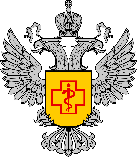 В целях использования водного объекта для питьевого и хозяйственно-питьевого водоснабжения необходимо получить санитарно-эпидемиологическое заключение.
- Документы, обосновывающие право пользования зданиями, строениями, сооружениями, помещениями, земельным участком, водным объектом (градостроительный план земельного участка, договор на водопользование поверхностного источника и (или): лицензия на пользование недрами для подземного водозабора; договор аренды земельного участка и участка с акваторией источника; свидетельство о праве собственности/праве оперативного управления и др.), необходимыми для использования водного объекта в целях питьевого и хозяйственно-бытового водоснабжения;
- Санитарно-эпидемиологическое заключение и проект ЗСО;
-Сведения (сертификаты, декларации, свидетельства о государственной регистрации продукции, санитарно-эпидемиологические заключения) по обоснованию безопасности для человека материалов, реагентов и оборудования, используемых для водоочистки и водоподготовки;
- Программа производственного контроля, утверждённая руководителем организации. В случае, если предприятие является ресурсоснабжающим питьевой водой, необходимо согласование программы производственного контроля с Управлением Роспотребнадзора по Тюменской области;
- Протоколы лабораторных исследований, выполненные лабораторией, аккредитованной в национальной системе аккредитации, в рамках исполнения программы производственного контроля за последний календарный год;
- Согласованная с Управлением Роспотребнадзора по Тюменской области программа мероприятий по приведению качества воды в соответствие с гигиеническими требованиями (в случае, если предприятие является ресурсоснабжающией организацией).
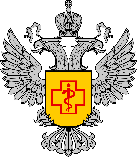 Подробную информацию об услугах можно узнать по телефону 8(3452)567990, доб. 3022, 3023,3028,,3813,3814,3824,3823,3815, либо по электронной почте: zav_dogovor@fguz-tyumen.ru. ogpitaniya@fguz-tyumen.ru